Overview of the SUA
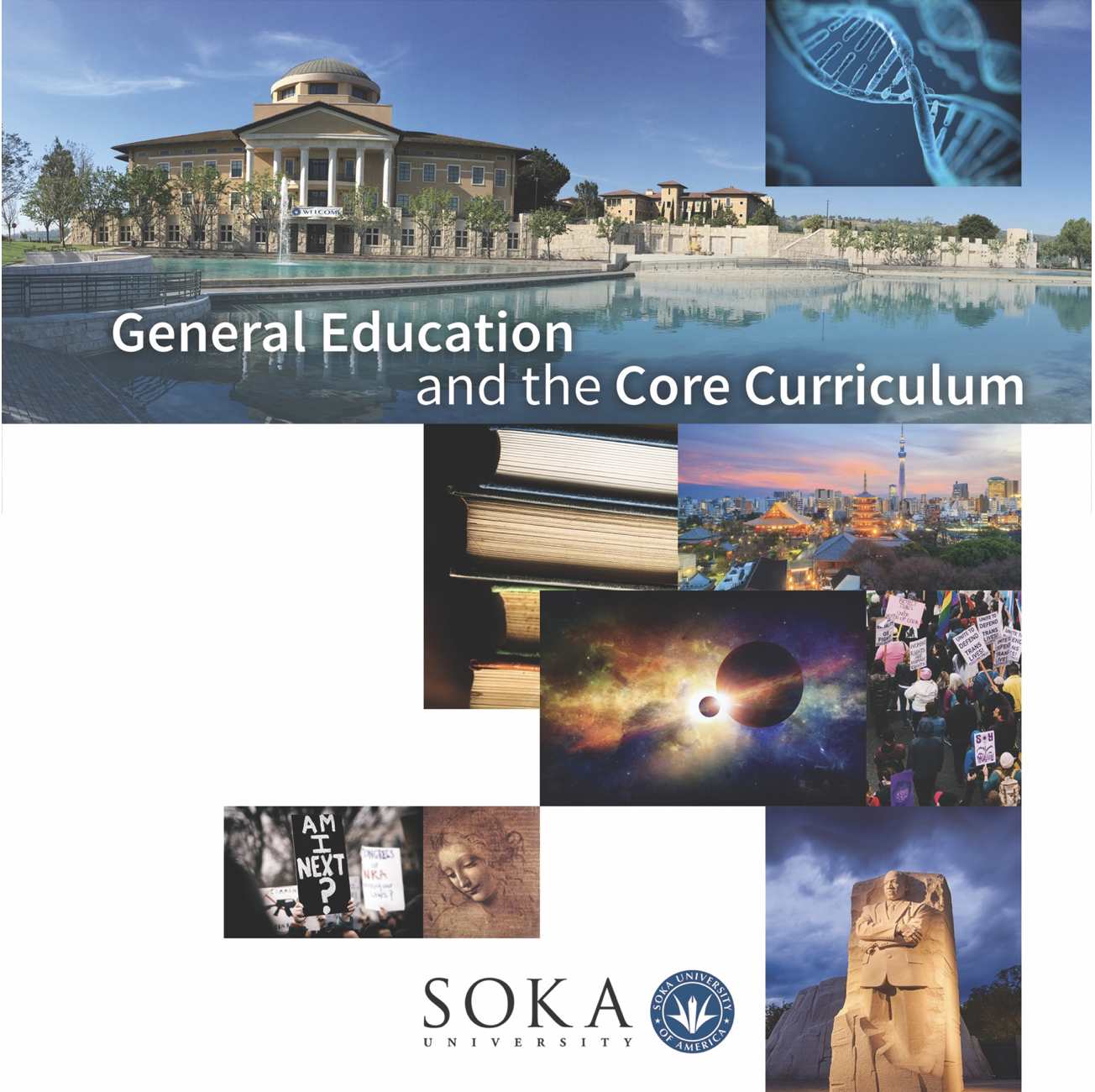 By Bryan Penprase
Dean of Faculty, Undergraduate Program,
Soka University of America
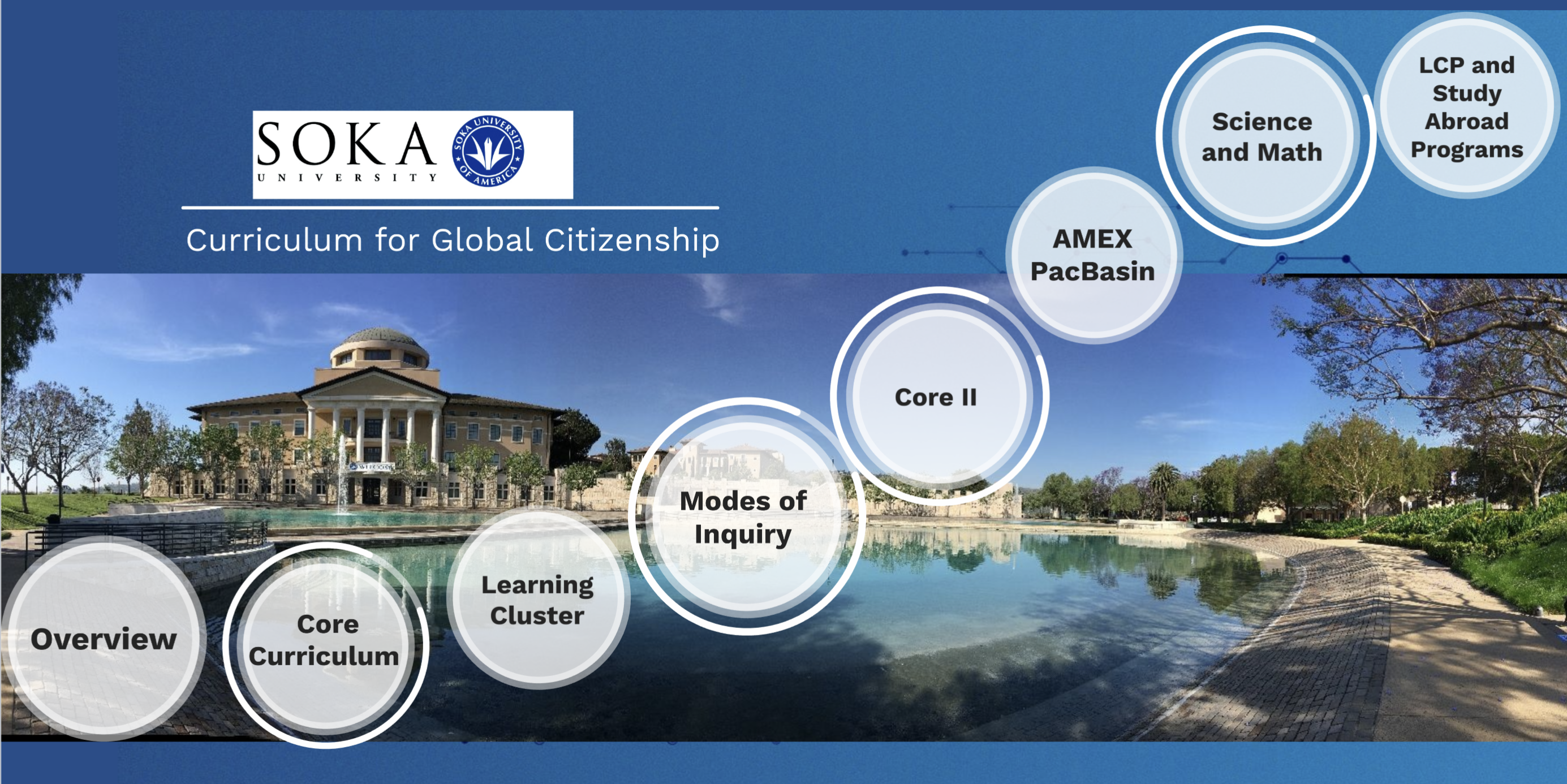 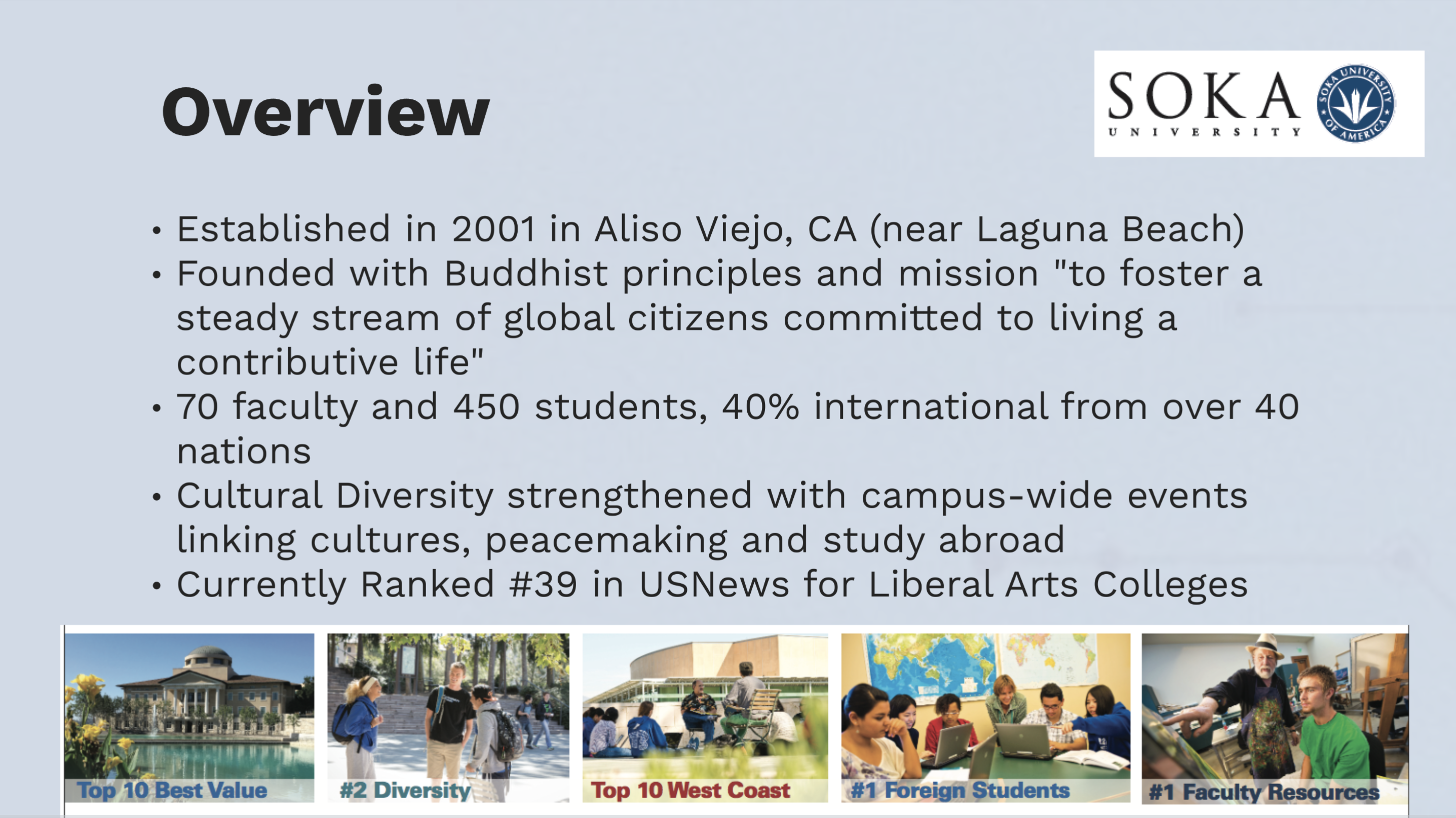 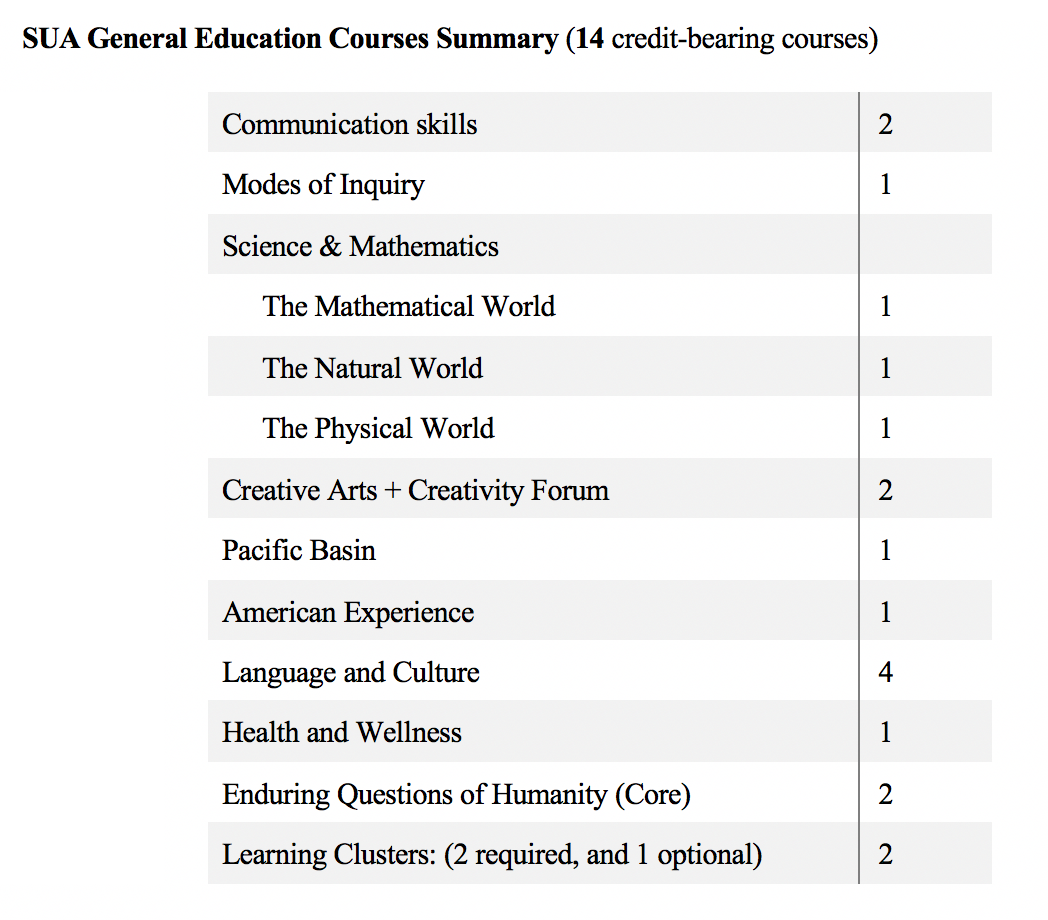 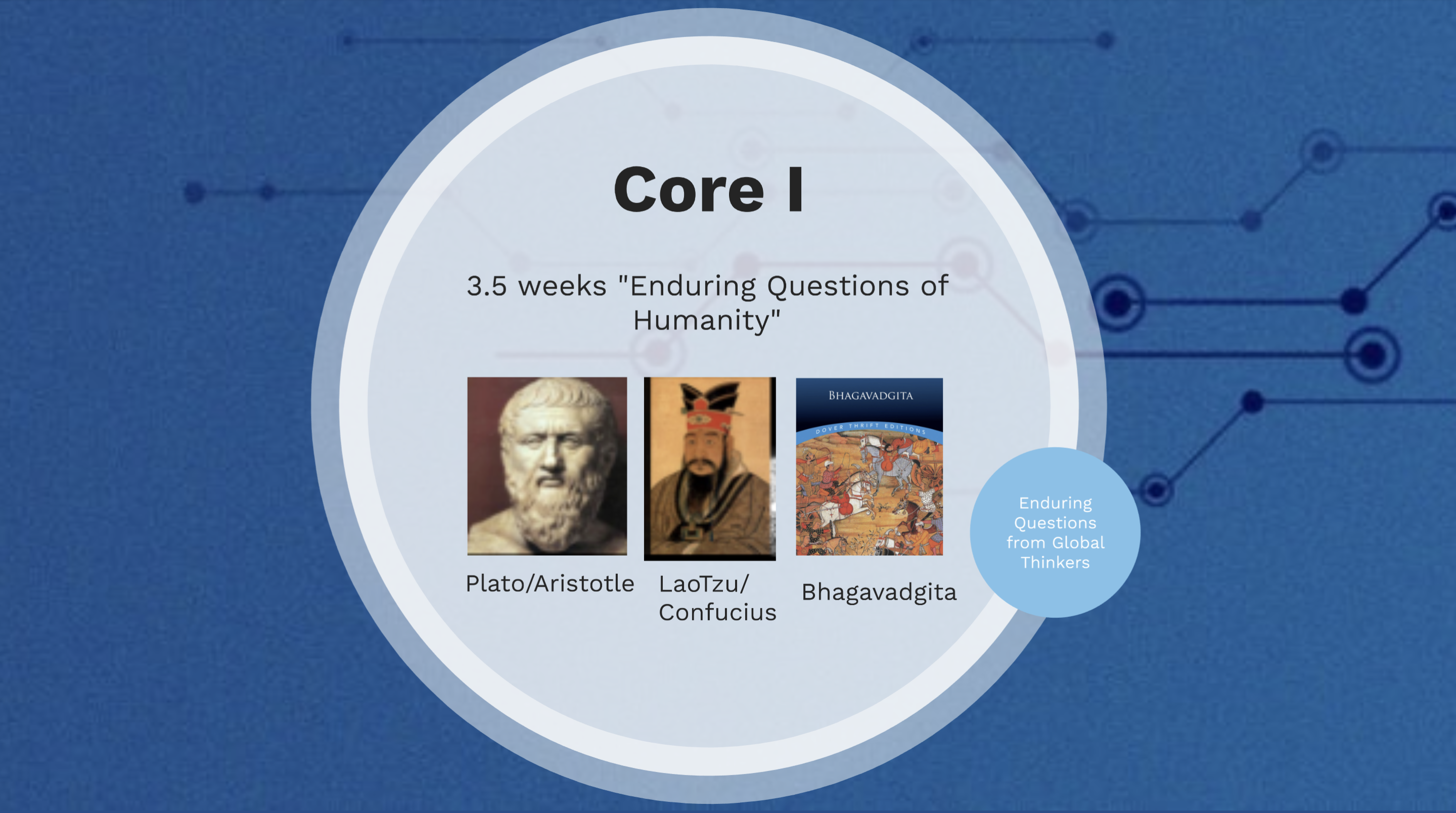 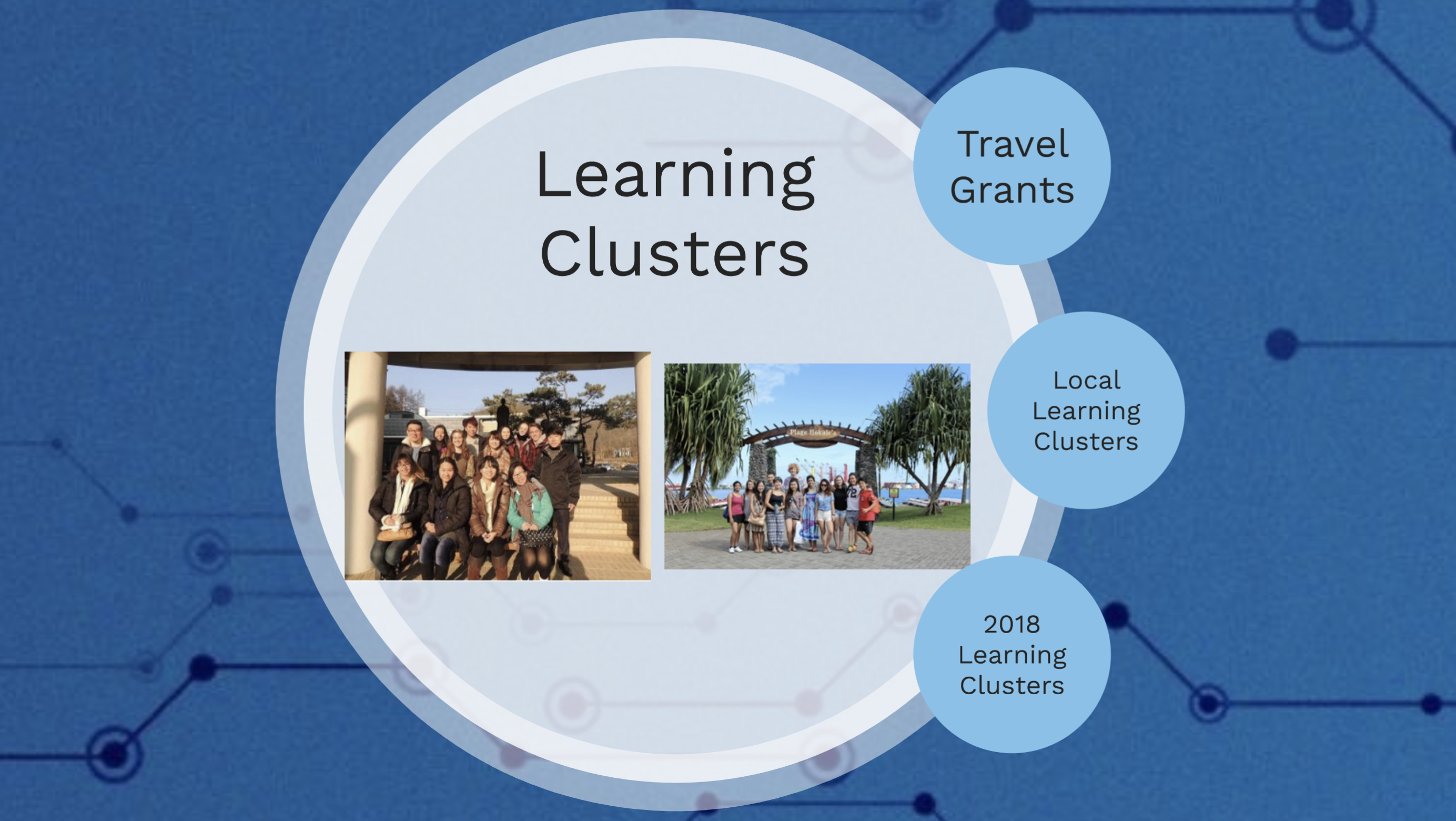 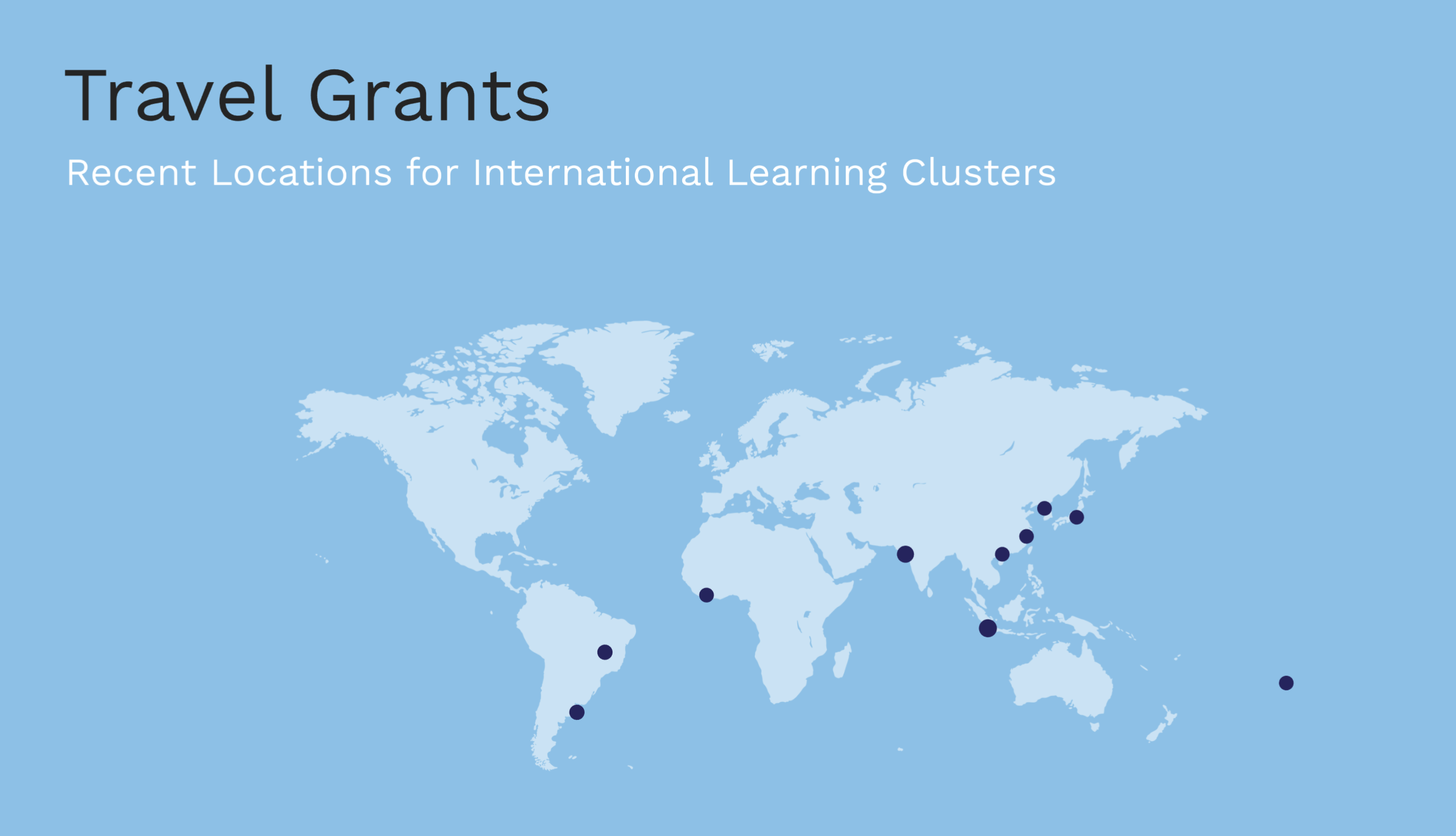 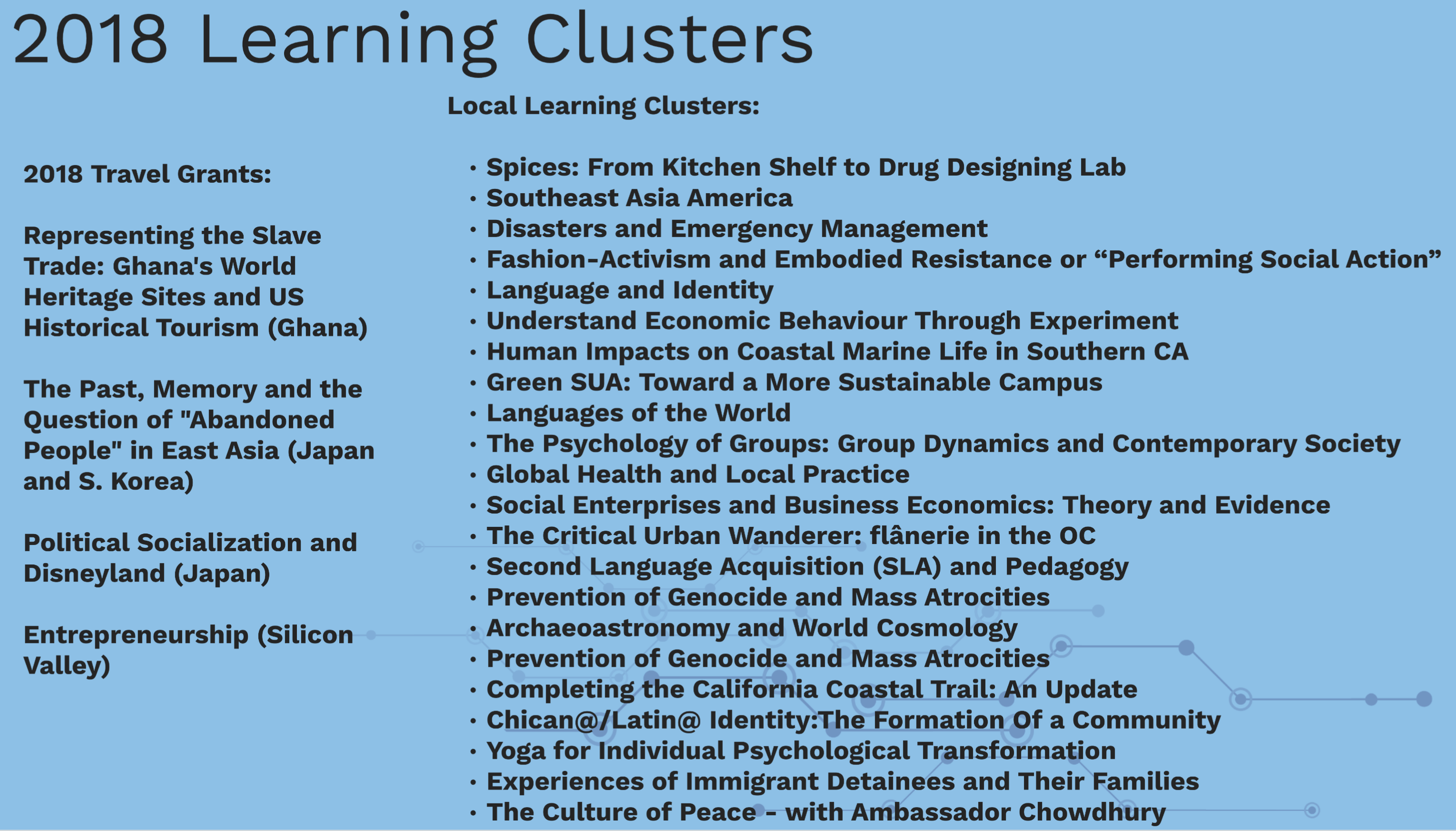 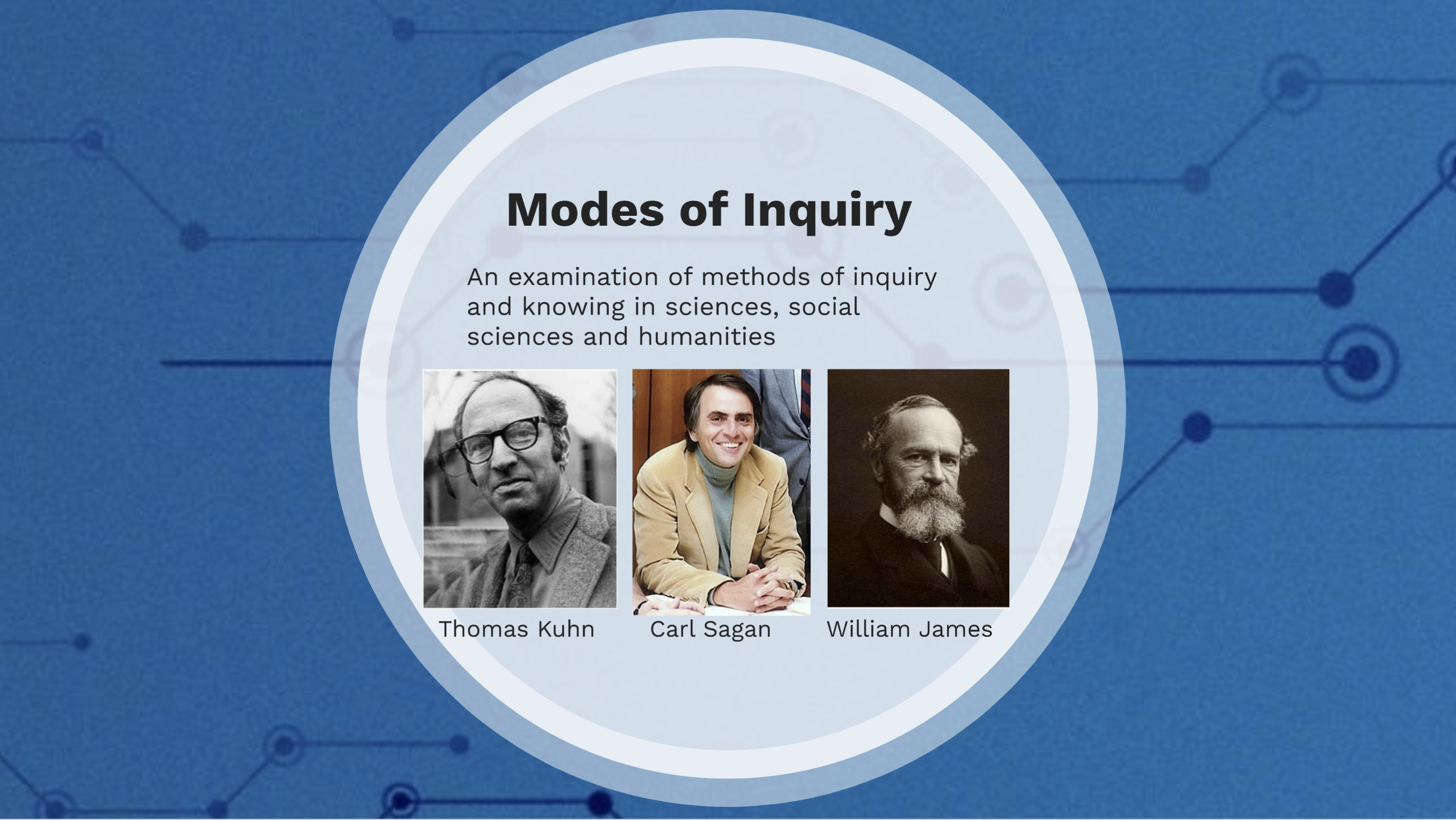 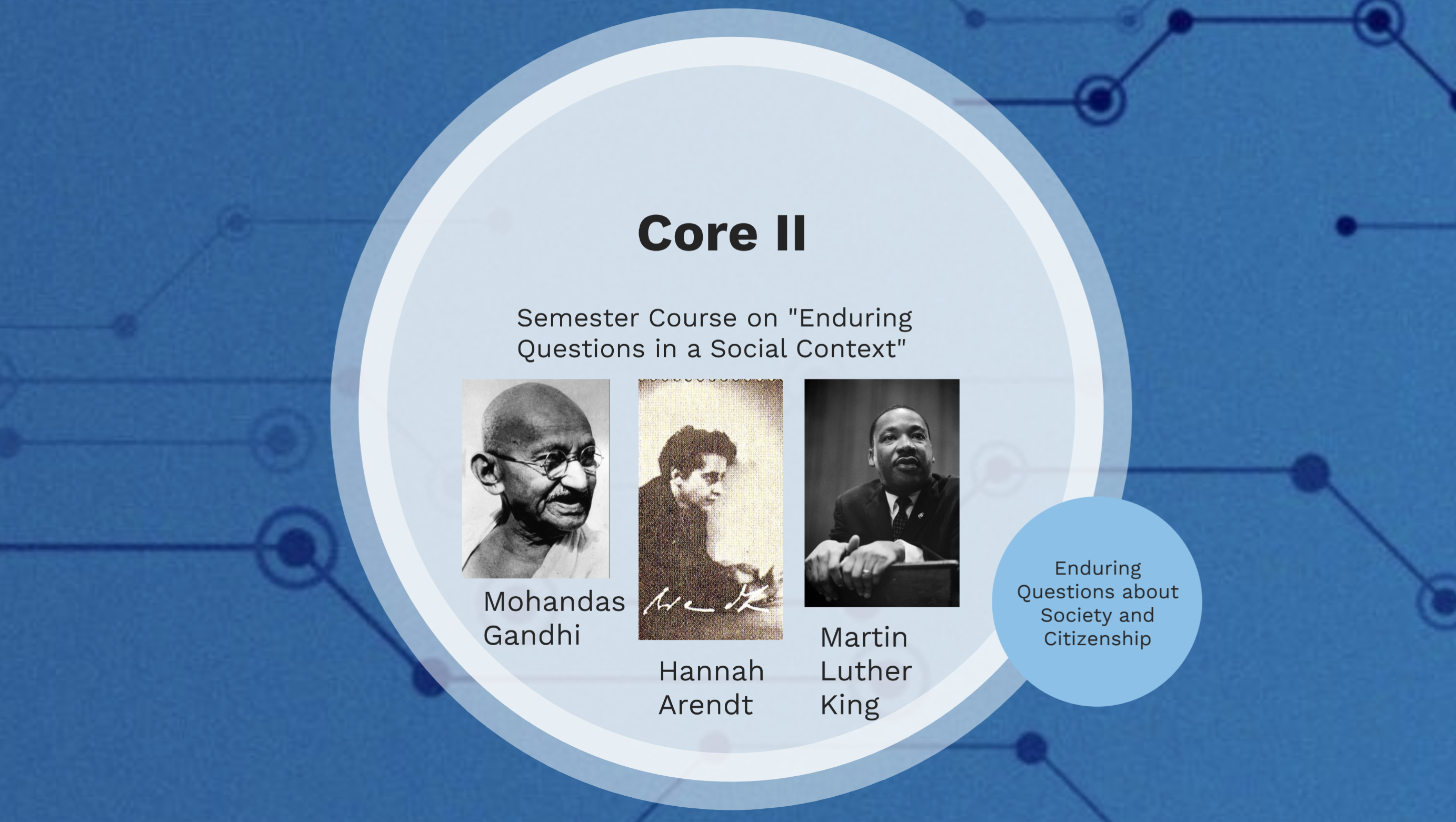 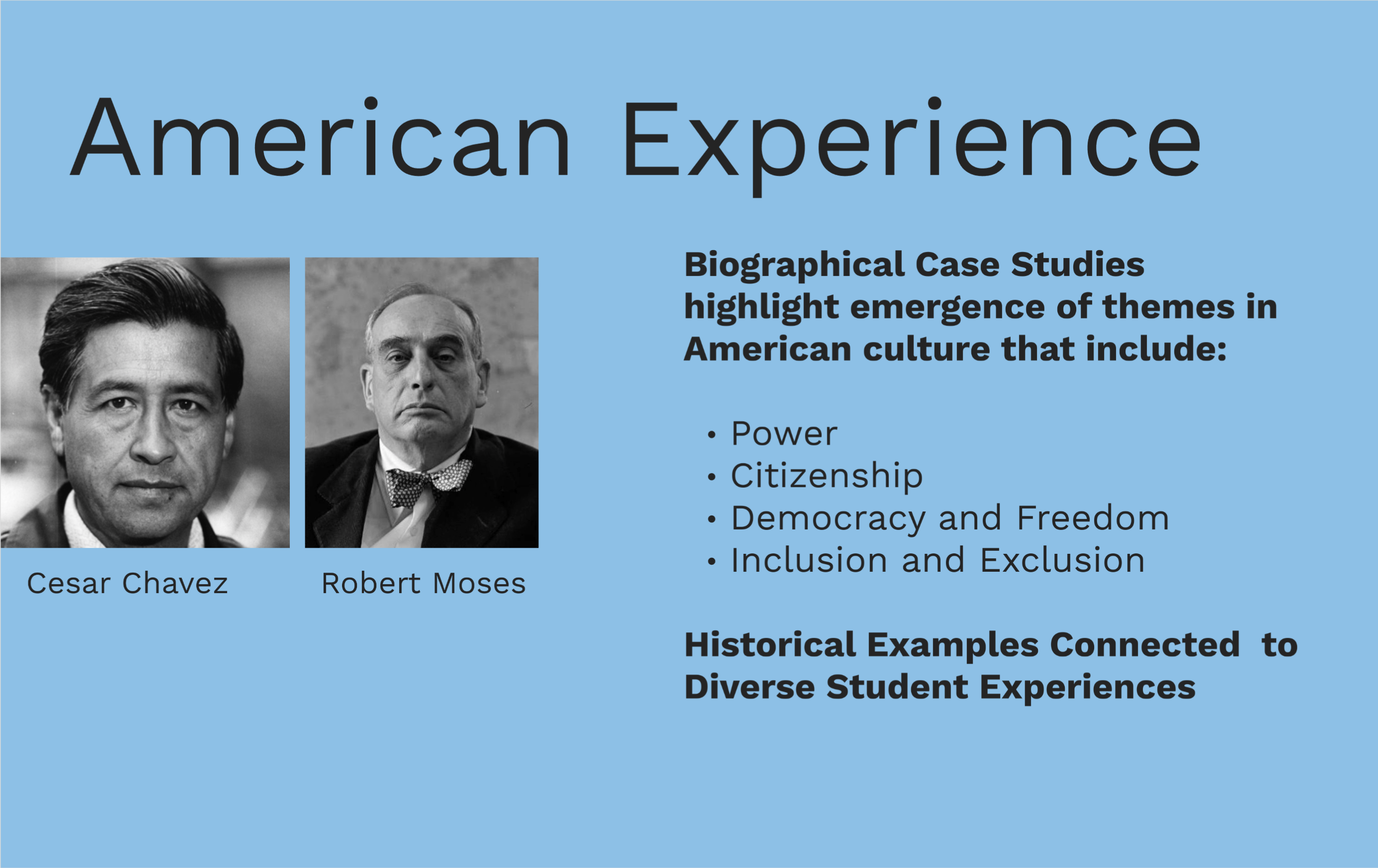 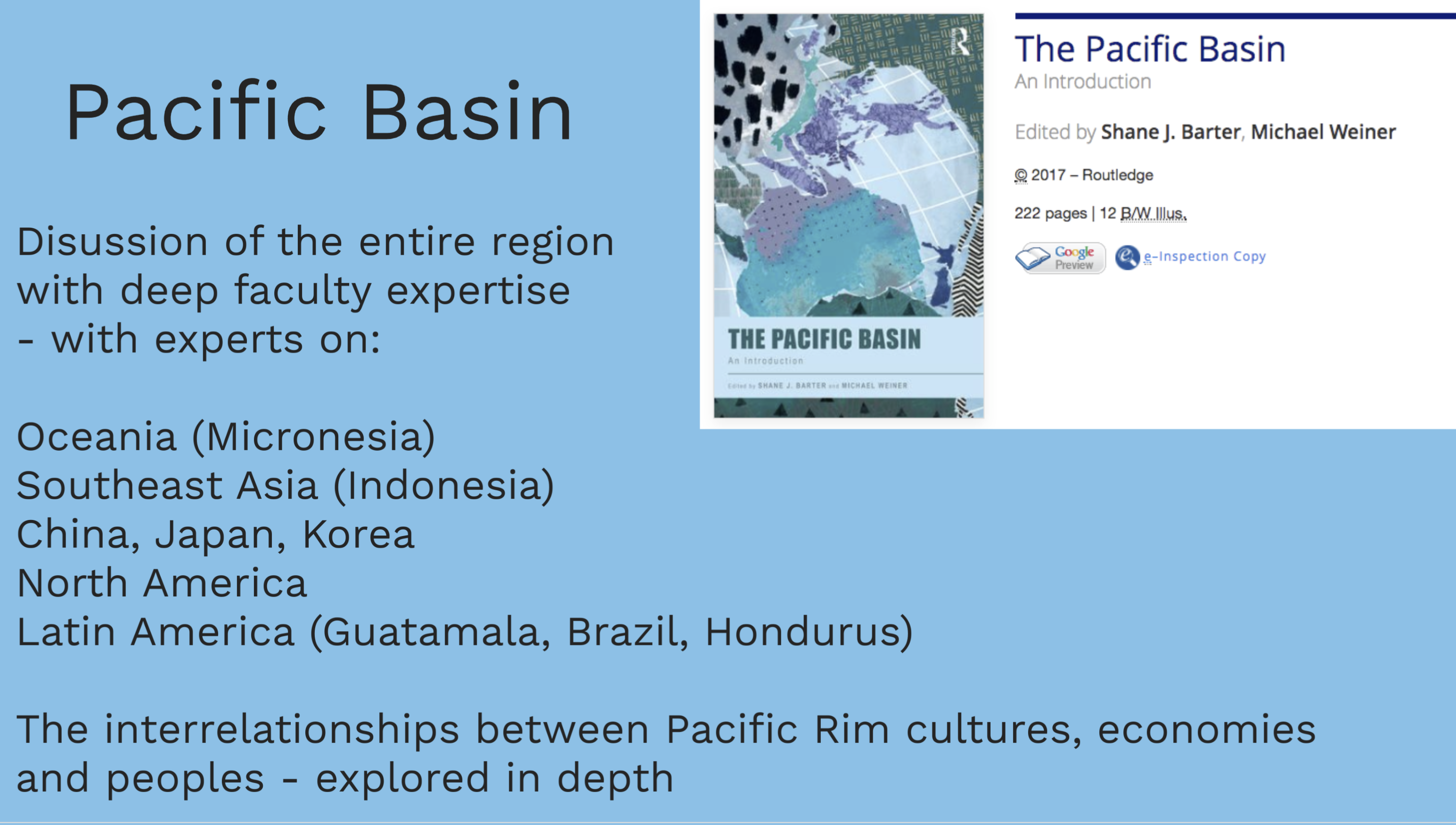 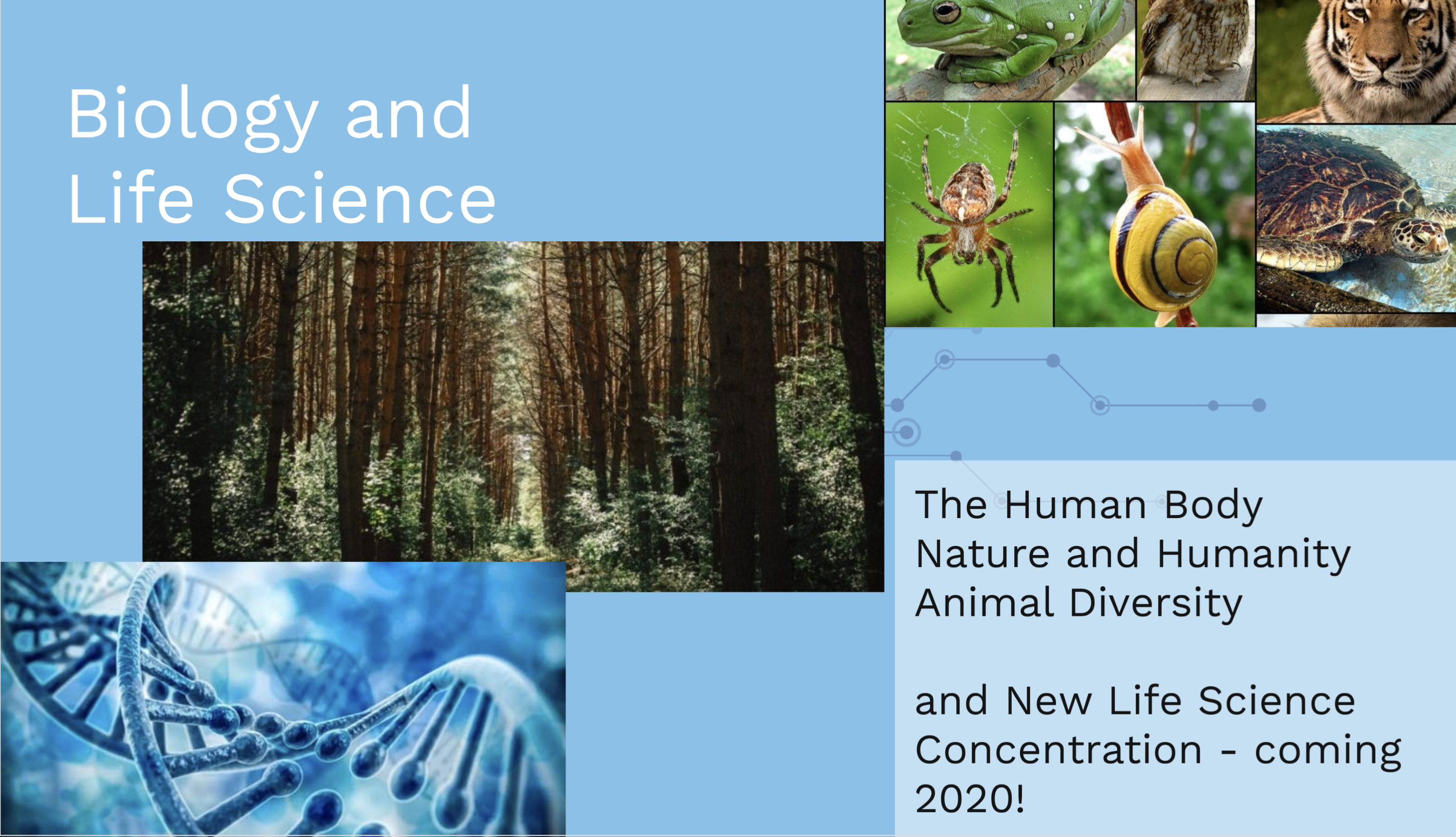 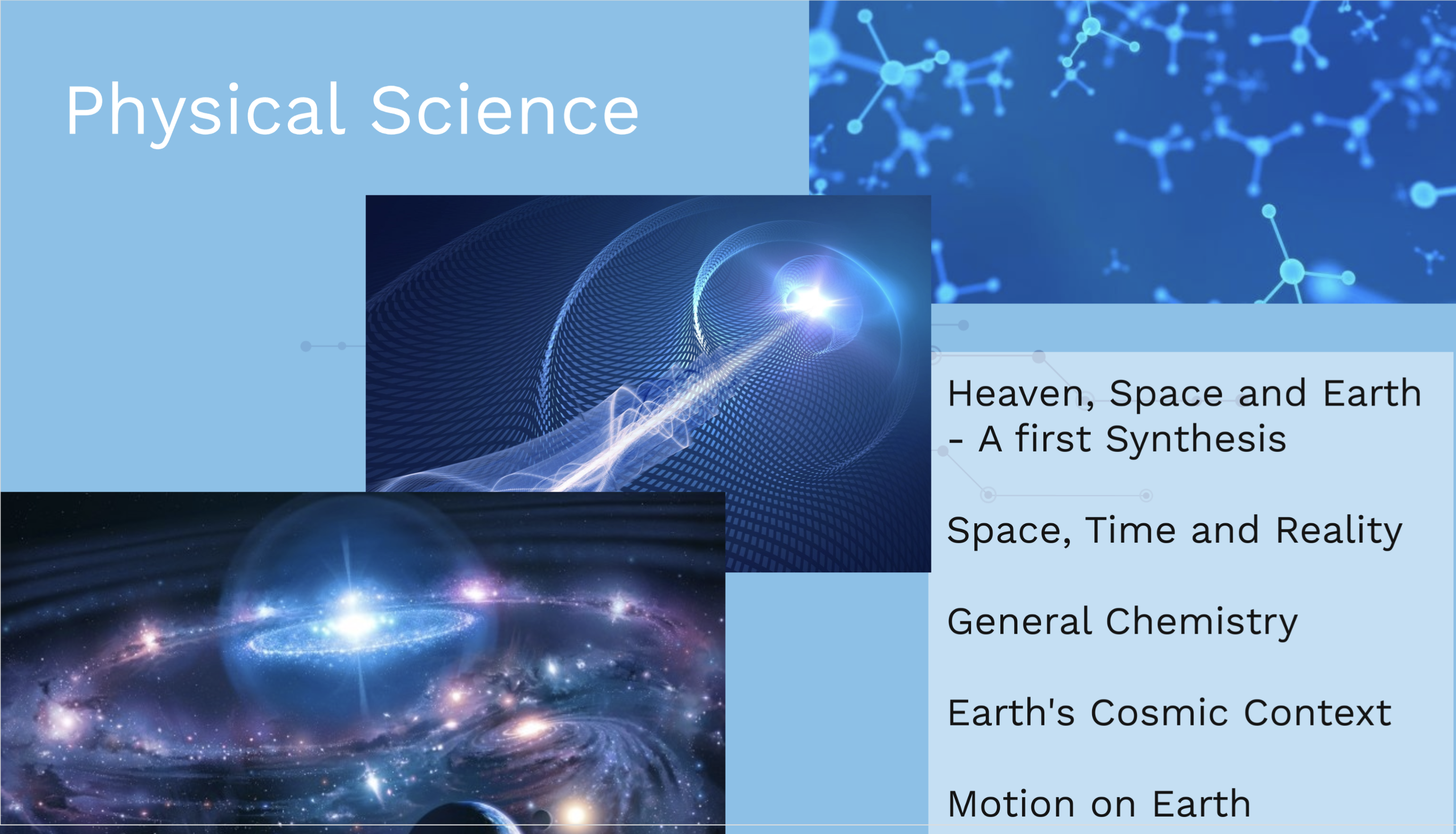 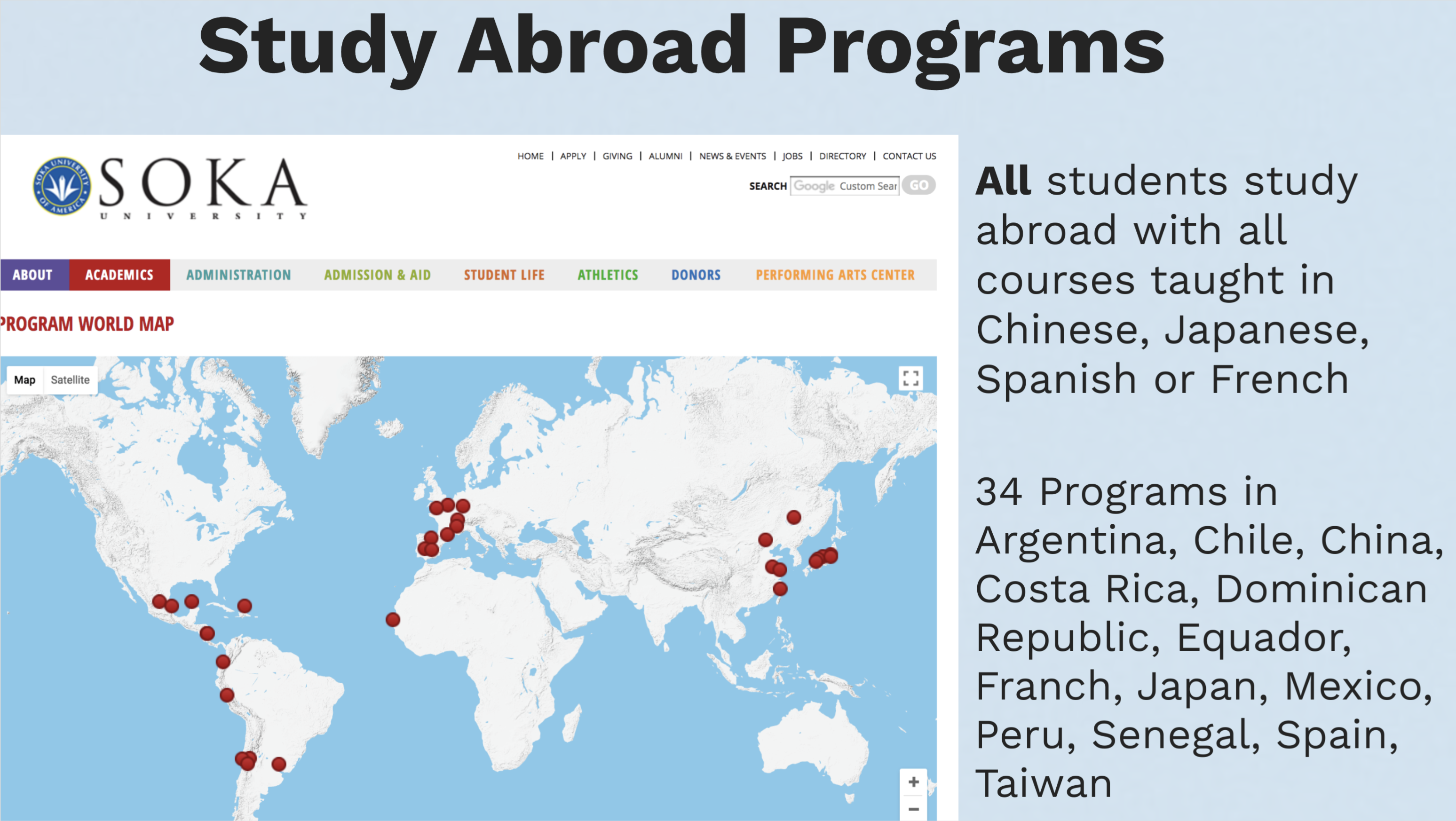 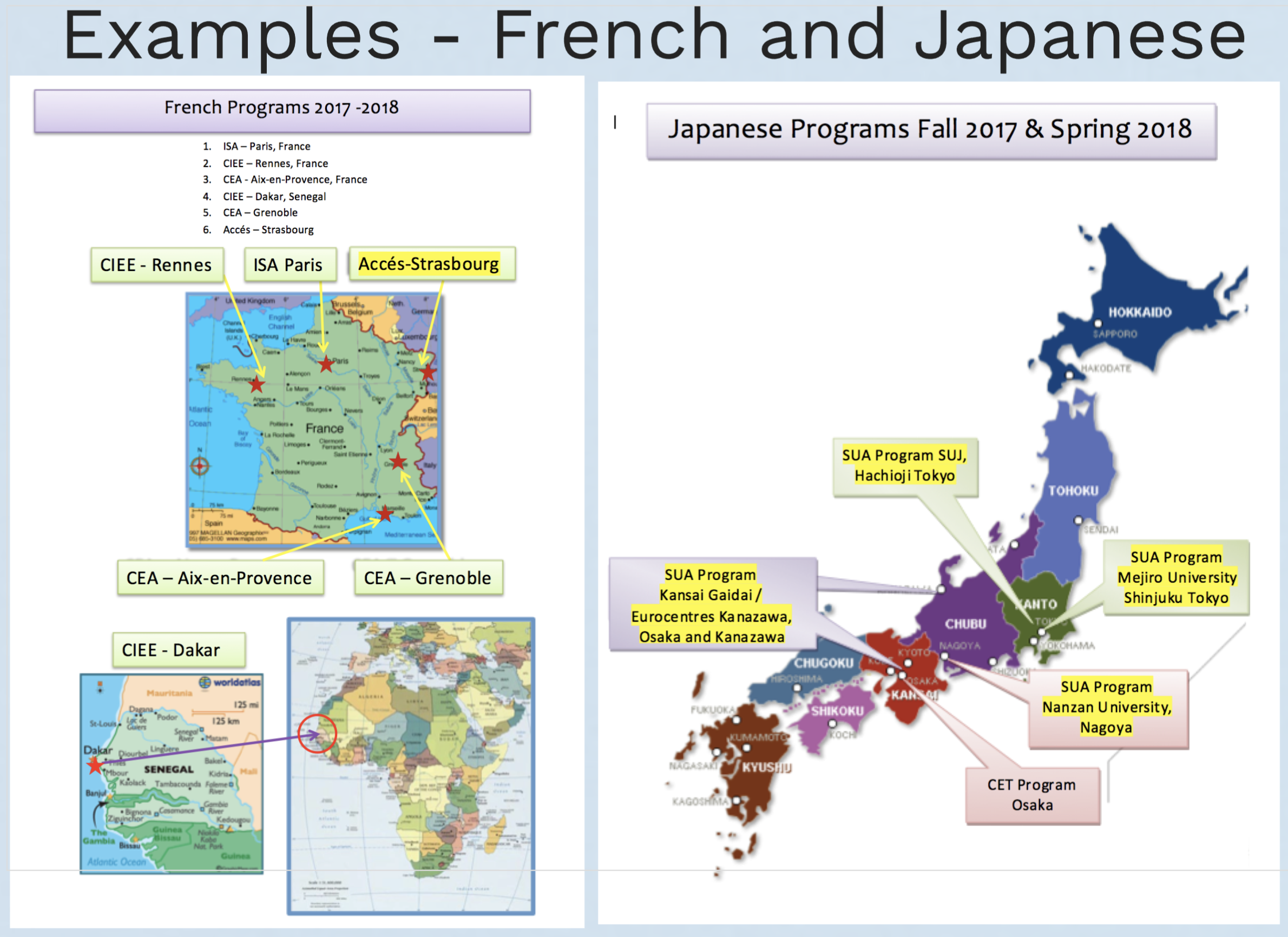